Train-the-Trainer Session:  Implementation
Enhancing Safety for Patients With Limited English Proficiency
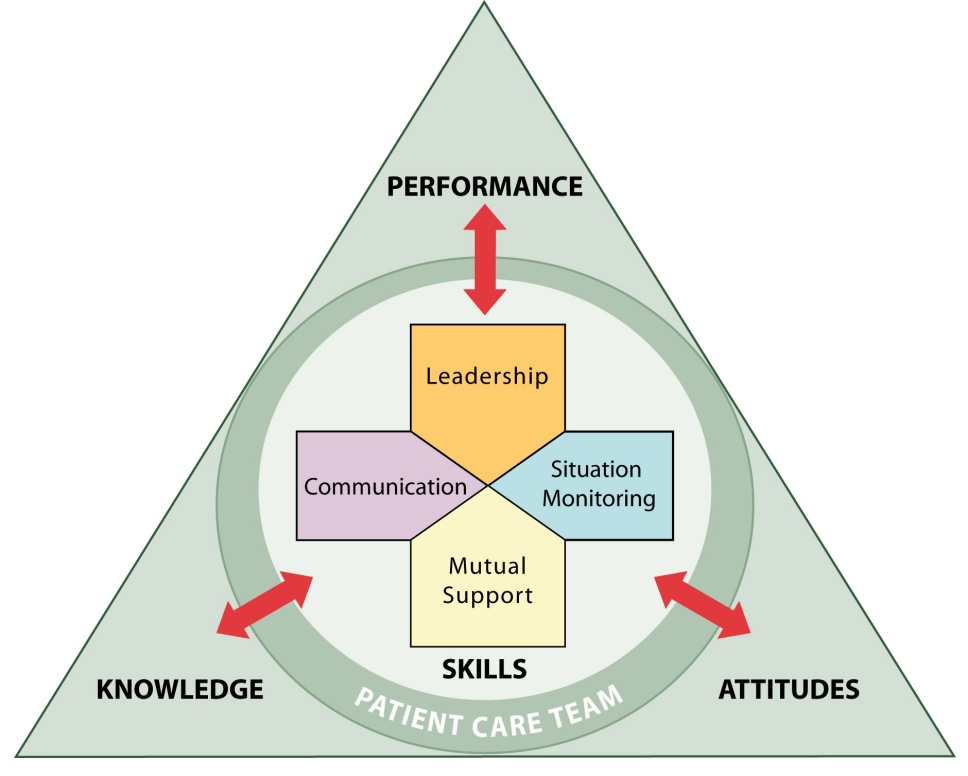 [Speaker Notes: For this portion of the training, participants need to be in groups with the others from their organization so that they can work together on the activities and worksheets.]
Shift Toward a Culture of Safety
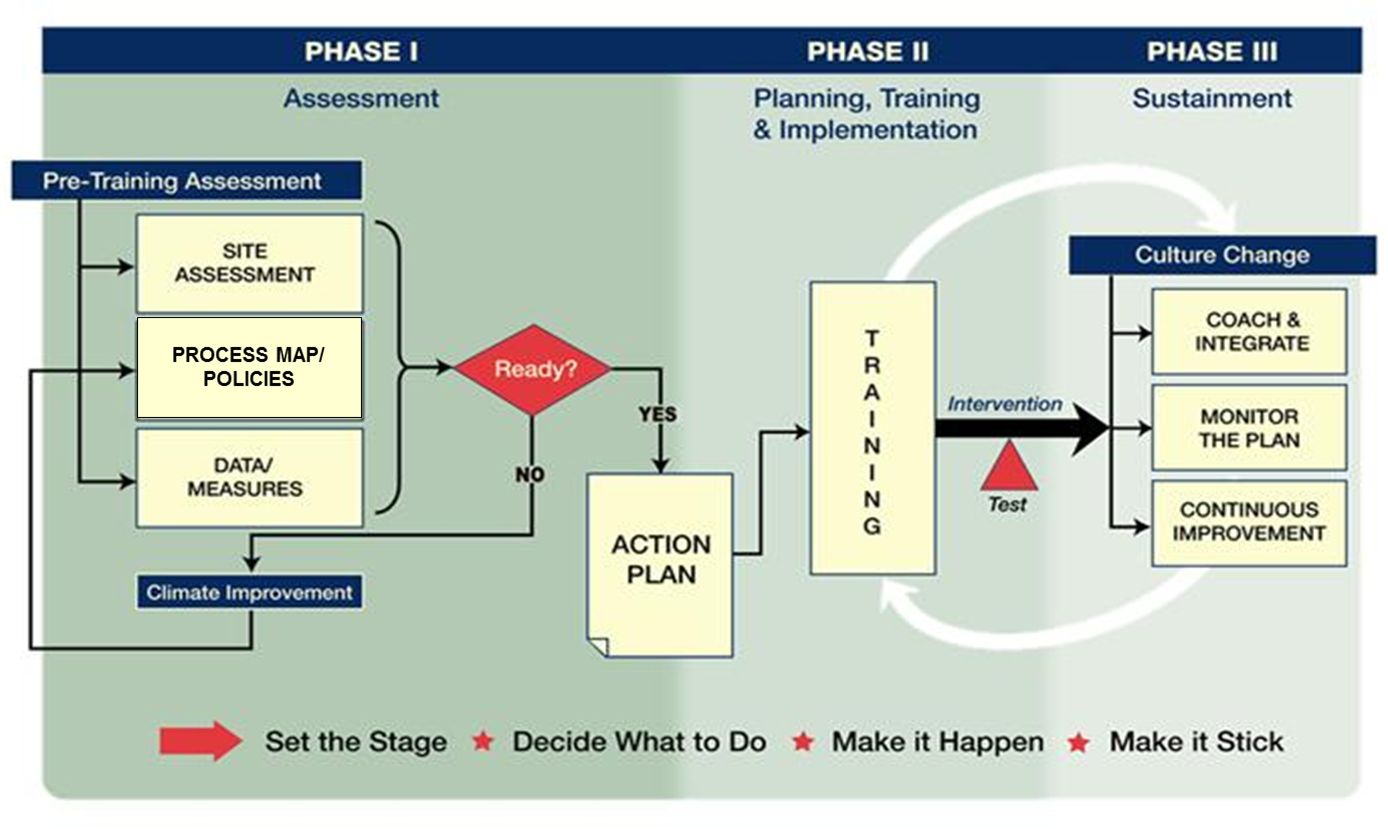 Phase I:  Assessment
Process map
Policies
Site assessment
Patient Language Process Map
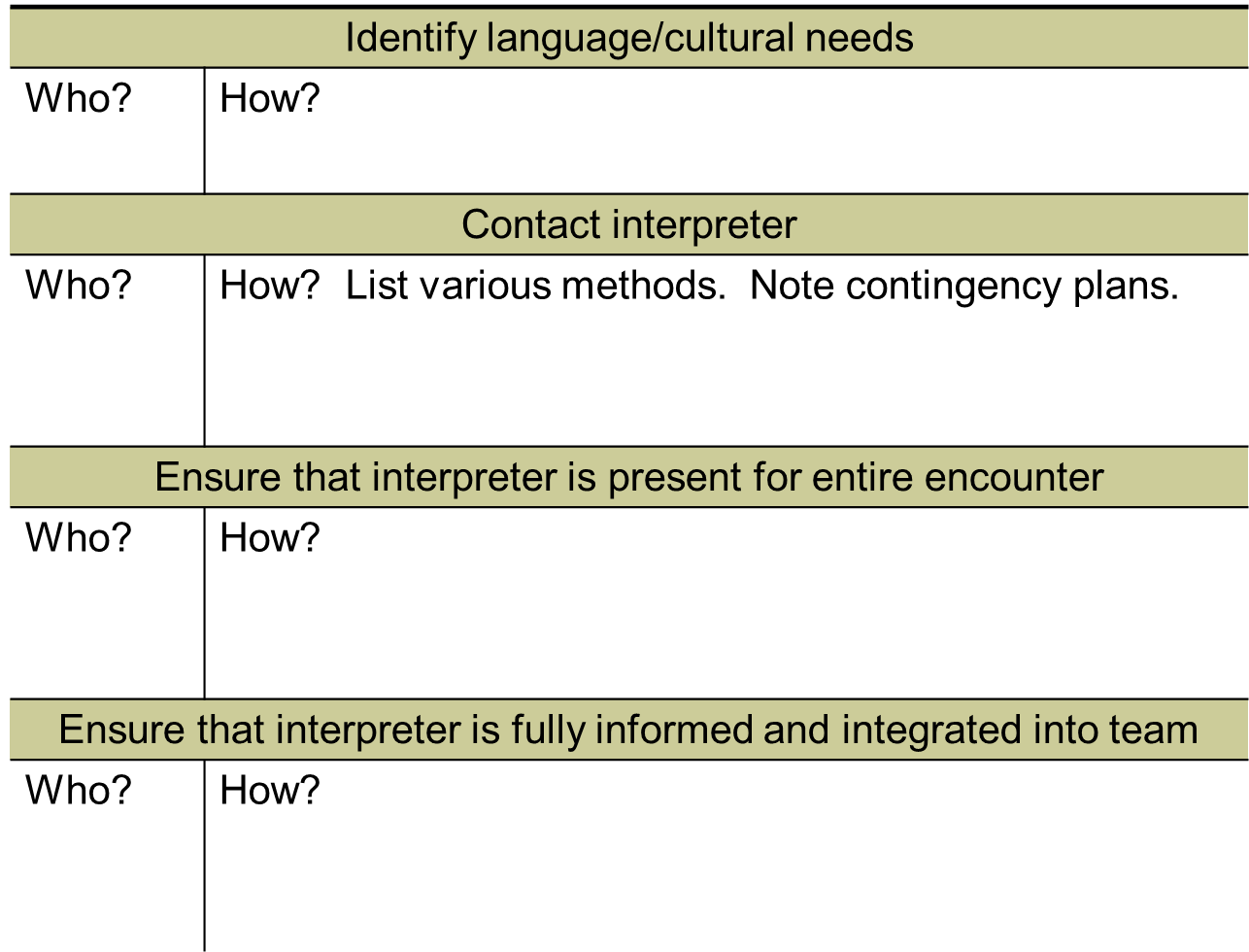 Policies and Guidelines
Title VI, Civil Rights Act: equal access for LEP
The Joint Commission: Patient-Centered Communication Standards
Hospital policy
Site Assessment
Data
% LEP
Common languages
Interpreter resources
Bilingual staff
Other information
Hospital incidents
Community patterns of bias or conflict
Phase II:  Planning, Training, Implementing
Goals and desired outcomes
Measures
Processes to change
Behaviors to change
Training logistics
Goals and Outcomes
Why Evaluate
Answers the question: Did it work?
Helps you improve over time
Improves leadership and staff buy-in
Evaluation Steps
Design 
Process evaluation
Metrics
Analysis and report

Refer to the Evaluation Guide and Metrics
Planning Your Evaluation
What is the goal of your intervention?
What level metrics will you implement (1, 2, 3, 4)?
Any other metrics beyond what’s in the Guide?
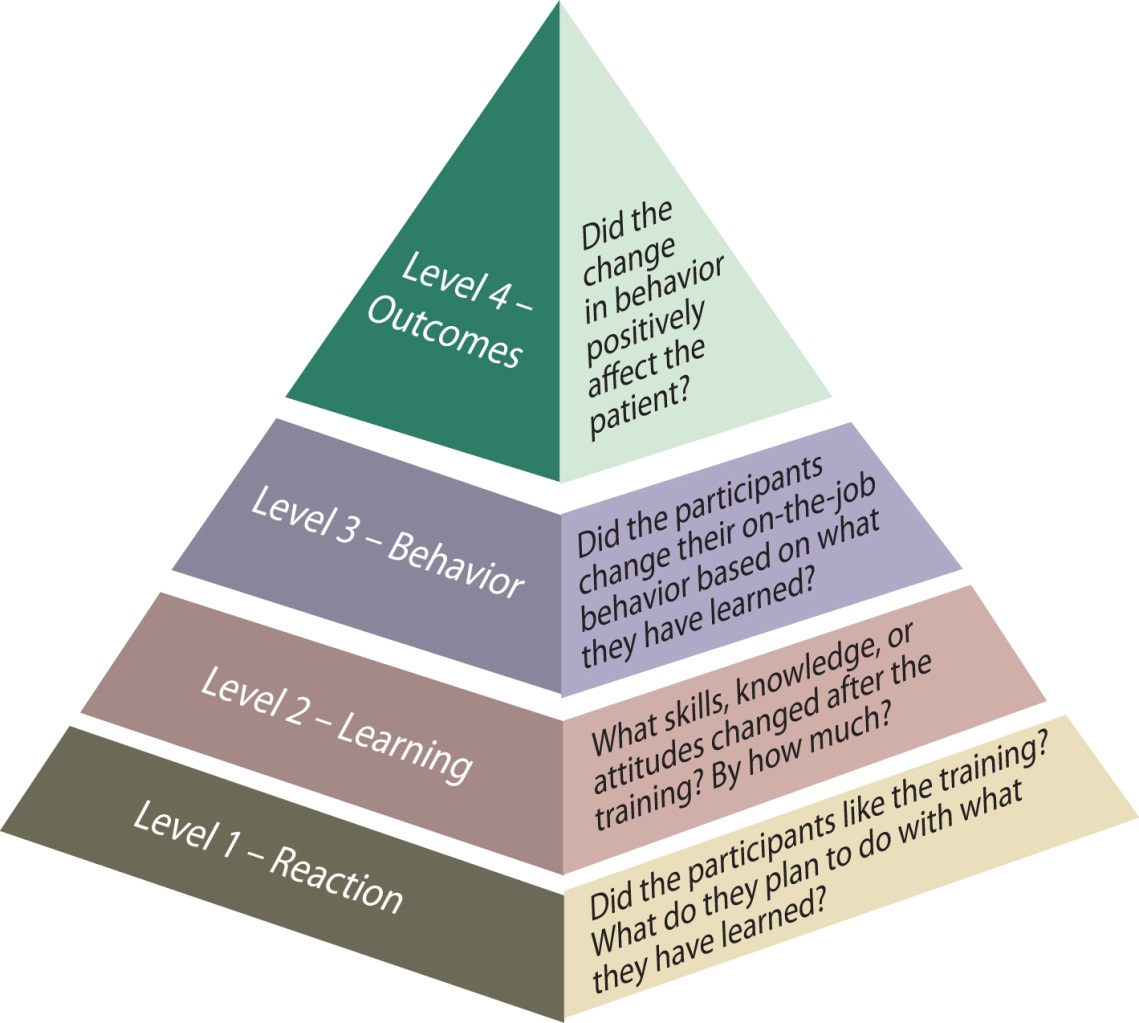 Training
Who?
When?
Over what period of time?
Phase III:  Sustainment
Ongoing training
Coaching
Leadership support
Action Planning